Web Programming Language
Week 8
Asynchronous Javascript & API
Asynchronous Javascript & API
History of AJAX
Jquery & AJAX
Promises
Thenables
Fetch API
Async / Await
API
AJAX
Asynchronous JavaScript and XML
used for making asynchronous web applications, which means that different parts of the page can be loaded at different times

Don’t forget, our webpages are loaded from a server!
Looking back in History
Early websites loaded a new HTML file when a page was requested
But why not just update part of the page
Heard of Frames?
Frames were used to break a page down into sections, and each frame could load a different HTML file.
But, search engines found it difficult to index pages.
Different devices responded differently to frames.
The Back button didn’t always work as expected.
There is a better way!
AJAX
Allows the browser to communicate with the server, by letting JavaScript use the XMLHttpRequest object to request data from the server.
When an event occurs, JavaScript can create an instance of the XMLHttpRequest object, send it to the server, which sends a response in XML, or more commonly now JSON.
AJAX Call
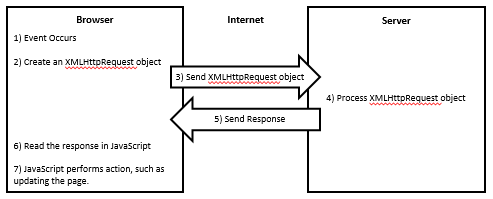 Classic AJAX
<html><body><p id="demo" onclick="UpdateContent()">Original Page Content.</p><script>  function UpdateContent() {    var xhttp = new XMLHttpRequest();    xhttp.onreadystatechange = function() {      if (this.readyState == 4 && this.status == 200) {        document.getElementById("demo").innerHTML = this.responseText;    }  };  xhttp.open("GET", "newdata.txt", true);  xhttp.send();}</script></body></html>
ReadyState?
UGH!
There must be a better way!
JQuery and AJAX
JQuery offers a few methods to support AJAX requests
The load() method
$(“#div1”).load(“data.txt”);
This would load the contents of a text file into div1.
$(“#div1”).load(“data.htm #news”);
This would load a section of an html file into div1.
Any file could be loaded.
$.get() method
The get() method uses a callback function to be executed after data is returned from the server using the GET method.
$(“#p1”).click(function(){  $.get(“data.txt”, function(data, status){      console.log(data + “: status : “ + status );  });});
$.post() method
The post() method posts data to the server using the post method
$(“#p1”).click(function(){  $.post(“add_student.php”,  {    name: “Ken”,    id: “1234”  },   function(data, status){      console.log(data + “: status : “ + status );  });});
The data here could then be added to a database using a script in add_student.php
$.ajax() method
If $.post() and $.get() aren’t enough, Jquery also has a $.ajax() method.
$(“#p1”).click(function(){  $.ajax({    url:“add_student.php”,    data: { name: “Ken”, id: “1234” },    method: POST })  .done(function(html){      console.log(html);  });});
The problem?
Remember the callbacks for animations?
Handling Errors
Scalability
Nested Callbacks
AKA Callback Hell!
	function1(parameters, function() {		//do something		function2(parameters, function() {			//do something			function3(parameters, function() {				//do something			});		});	});
But…
There must be a better way!
Promises
A Proxy for a value not known when the promise is created depending on the completion (or failure) of an asynchronous operation and it’s resulting value.
Can have 3 states
Pending
Fulfilled
Rejected
My Promise
What do you think this returns to the console?

	const myPromise = new Promise((resolve, reject) => {
		const err = false;
		if(!err) {
			resolve("Success!");
		}
		else {
			reject("Fail!");
		}
	});	
	console.log(myPromise);
My Promise
Not quite “Success!”
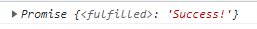 Thenables
To get the value from the promise, we need to chain.
We could use a Thenable to chain.

	myPromise.then(value => {
		console.log(value);
	})
Thenables
We could then chain Thenables to pass that result to a new function…

But… There must be a better way…

(N.B. I’m not dealing with an error here) - .catch().
Fetch API
The Fetch API allows us to fetch resources across a network.
More powerful / flexible than XMLHttpRequest
It takes 1 parameter – the resource you want to fetch
It returns a promise
Fetch API
We could fetch some appointments from my calendar’s simple API

	fetch("http://www.kencosh.com/calendar/calendar.php")
	.then(response => {
		return response.json();
	})
	.then(data=> {
		data.forEach(date => {
			console.log(date);
		})
	})
Thenables?
This approach may not be as bad as callbacks, but we still end up with a chain of thenables…

There must be a better way?
Async / Await
There is a  better way;

	const getdata = async () => {
		const response = await fetch("http://www.kencosh.com/calendar/calendar.php");
		const jsondates = await response.json();
		console.log(jsondates);
	}
	getdata();
The API?
Server side code
Database that stores calendar data
Some code to return data requests
MySQL
Databases are a great way of managing data!
Just imagine saving calendar appointments in a file, and then searching that file to find which appointments you need to display!
MySQL is a database server that scales for small and large applications using SQL (Structured Query Language) to interact with it.
Data is stored in tables – tables store data about entities
Tables consist of rows and columns, (like spreadsheets)
Tables can be related to each other
In other courses you will learn about databases in depth, here we will look briefly at key operations.
PHPmyadmin
A GUI (Graphical User Interface) allowing easy database creation and manipulation.
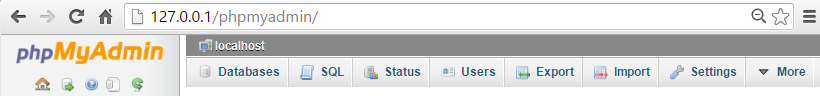 Create a Database
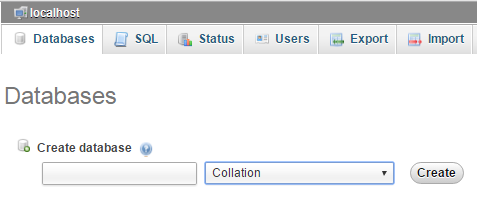 Create a Table
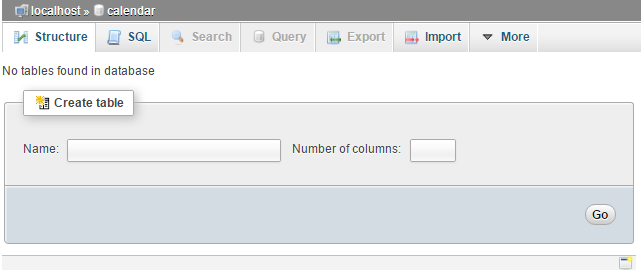 Set up the columns
To store appointments, you might want an id, a date, a title, and details.
Auto Increment
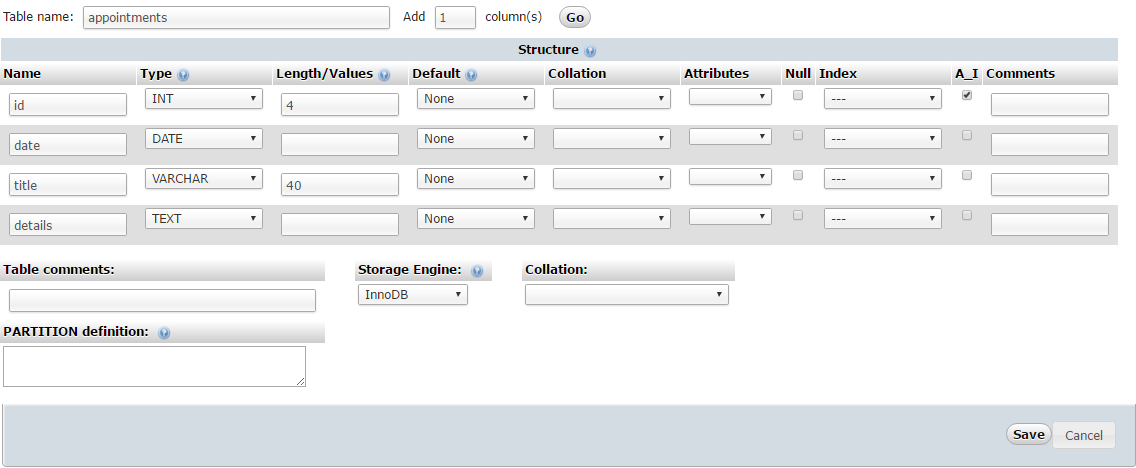 Integer
Variable Character
Text (Stored 
Separately)
Check the Structure
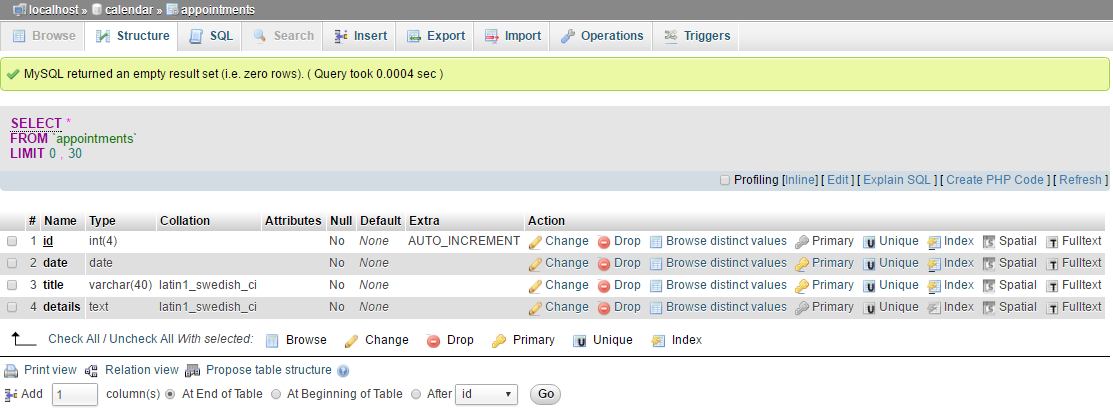 Structured Query Language (SQL)
Database language used by a variety of databases 

SELECT – for retrieving data from the database
SELECT * FROM appointments LIMIT 0 , 30;
The general syntax of a SELECT statement is as follows.
SELECT column_name1, column_name2 FROM table_name;
A WHERE clause can be added for more precise results.
SELECT * FROM appointments WHERE id=1;
SQL - INSERT
Basic Syntax
INSERT INTO table_name VALUES (value1, value2,…);
Specifying which columns
INSERT INTO table_name (column1, column2,…) VALUES (value1, value2,…);
Example
INSERT INTO appointments (date, title, details) VALUES ("2016-08-05", "Meeting", "All day in room 401");
SQL INSERT
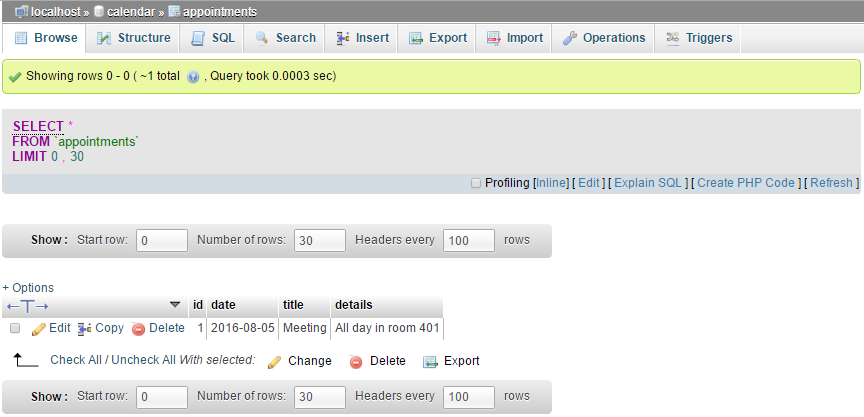 SQL UPDATE
Basic Syntax
UPDATE table_name SET column1=value1, column2=value2 WHERE column=value;
Example
UPDATE appointments SET details="Meet at 9AM" WHERE id = 1;
SQL UPDATE
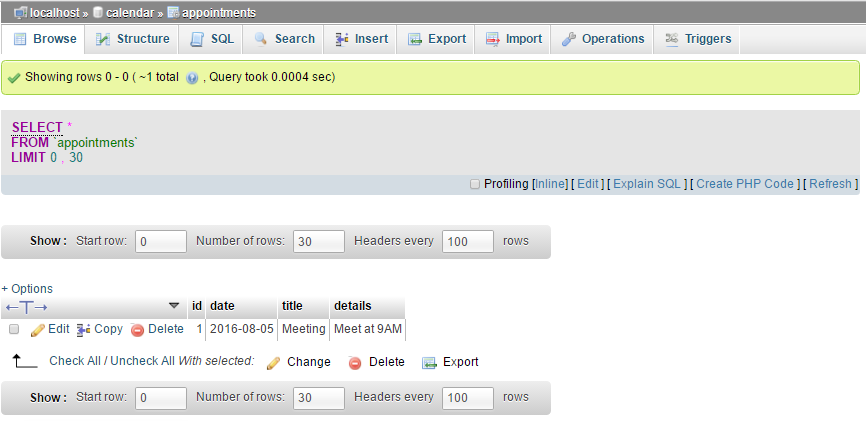 SQL DELETE
Basic Syntax
DELETE FROM table_name WHERE column_name = value;
Example
DELETE FROM appointments WHERE date = "2016-08-05";
MySQLi
MySQLi (the i is for ‘improved’) is an API for manipulating a MySQL database using PHP.
Be careful to use MySQLi, NOT MySQL!
There are alternative to MySQLi, but we will stick with MySQLi
MySQLi offers either a procedural approach, or an object oriented approach.
We will explore both – it is your choice which to use – perhaps the OO option?
Connecting to the Database
Procedural
$link = mysqli_connect(“localhost",“username",“password",“databasename") or die("Error" . mysqli_error($link));   //Some Codemysqli_close($link);
OO
$mysqli = new mysqli("localhost", “username", "password", “databasename");   // Some Code$mysqli->close();
Worth moving the connection script to a separate file
Include “database.php”
Querying a Database
Create a variable that stores the query
$qry1 = “CREATE DATABASE calendar”;$qry2 = "CREATE TABLE users ( FirstName varchar(15), LastName varchar(15) )”;$qry3 = “INSERT INTO appointments (date, title, details) VALUES (‘2016-08-06’, ‘Exam’, ‘9AM’)”;
Use mysqli to call the query
mysqli_query($link, $qry1); //procedural approach$mysqli->query($qry3); // OO approach
Tip
If you have a mistake in your SQL, you may get no response, and no error.
Use the SQL option in phpMyAdmin to check and fix an error.
PHP and SELECT
The SELECT statement returns some results – we could check how many…
Procedural
$link = mysqli_connect(“localhost",“username",“password",“databasename");$qry = “SELECT * FROM appointments”;if ($result = mysqli_query($link, $qry)) {    echo “There are “ . mysqli_num_rows($result) . “ rows!”;    mysqli_free_result($result);}mysqli_close($link);
OO
$mysqli = new mysqli("localhost", “username", "password", “databasename");$qry = “SELECT * FROM appointments”;   if ($result = $mysqli->query($qry)) {      echo “There are “ . $result->num_rows . “ rows”;      $result->close();   }$mysqli->close();
PHP and SELECT
The results are stored in a data object, and they can retrieved in different formats.
As an array
$qry = “SELECT * FROM appointments”;$result = $mysqli->query($qry);while($row = $result->fetch_array()){   print_r($row);	}
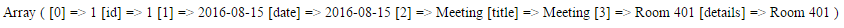 PHP and SELECT
As an associative array
$qry = “SELECT * FROM appointments”;$result = $mysqli->query($qry);while($row = $result->fetch_assoc()){   print_r($row);	}
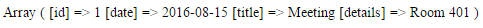 PHP and SELECT
As an object
$qry = “SELECT * FROM appointments”;$result = $mysqli->query($qry);while($row = $result->fetch_object()){   print_r($row);	}
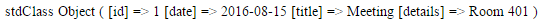 PHP API
Let’s look briefly at the code to return calendar dates…
Key Points
How to deal with Asynchronous events
The Fetch API & Async / Await
APIs
Lab Challenge
Use the API to generate your calendar view!